ACADEMIE DE THIES
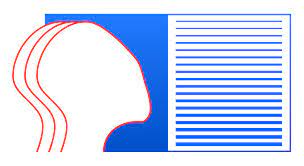 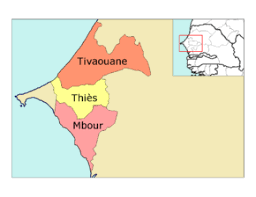 GESTION DE LA FIN DE L’ANNEE SCOLAIRE ET PREPARATION DES EXAMENS SCOLAIRES 2020-2021
PLAN DE PRESENTATION
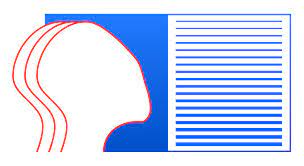 I- CONTEXTE
La pandémie à Covid 19
Les candidats de 2021, qui sont des élèves des classes intermédiaires de 2020, restés 8 mois sans faire de cours présentiels même si un dispositif de résilience a été mis en place pour les accompagner et maintenir la tension pédagogique;
Le passage en classes supérieures avec une révision des critères et des moyennes ;
L’augmentation des effectifs;
Le démarrage des cours au mois de novembre (1 mois de retard par rapport aux années précédentes); ); 
1 à 2 mois de remédiation non respectée par endroit;
L’impact psychologique sur les élèves et sur les parents;
Les très bonnes performances de 2020 malgré les défis  ;
2020-2021, une année normale sans perturbations avec une réduction des périodes de congé;
Les programmes réajustés (PHARES à l’échelle de l’établissement).
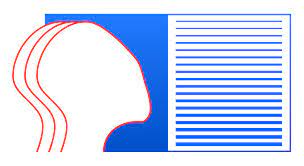 II- DEFIS
La maitrise du séquençage du temps qui reste d’ici aux nouvelles dates des examens;
La consolidation des bonnes pratiques du dispositif de résilience de l’année dernière qui ont produit de bonnes performances;  
   BAC : 51,61% en 2019 et 63,64 % en 2020 ;
   BFEM : 44,57% en 2019 et 71,67% en 2020; 
   CFEE : 55,33% en 2019 et 73,51% en 2020); 
La préparation psychologique des candidats;
La communication et la sensibilisation de l’ensemble des acteurs;
L’implication communautaire;
La bonne organisation des examens;
La consolidation des acquis de l’année scolaire 2019-2020 et l’amélioration des performances des élèves.
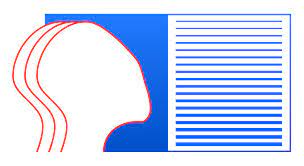 III- OBJECTIFS
Faire un bon séquençage du temps qui reste  pour mieux l’exploiter;
Consolider les bonnes pratiques du plan de résilience de l’année dernière et les planifier correctement;
Préparer psychologiquement les candidats;
Communiquer avec les acteurs et les sensibiliser ;
 Impliquer la communauté;
Réussir l’organisation pratique des examens;
Consolider et améliorer les performances des élèves.
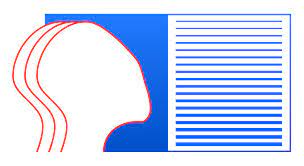 IV- RESULTATS ATTENDUS
Le temps est bien séquencé et bien exploité;
Les bonnes pratiques sont consolidées et bien planifiées; 
Les candidats sont préparé psychologiquement;
Les acteurs sont sensibilisés;
La communauté est bien impliquée;
Les examens sont bien organisés;
Les performances sont consolidées  et améliorées.
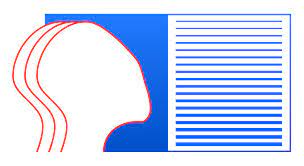 V- STRATEGIES
Continuité des enseignements-apprentissages; 
Respect du calendrier des compositions;
Stratégies d’auto-apprentissage (devoirs individuels, travaux de groupes);
Suivi rapproché des élèves des classes d’examen par la systématisation des périodes d’encadrement; 
Réduction de l’effectif des classes d’examen (20 par classes) et  encadrement des élèves par les équipes pédagogiques;
Organisation de séances de remédiation;
Utilisation des ressources numériques;
Canal Education;
Accompagnement psychosocial;
Communication/ Sensibilisation;
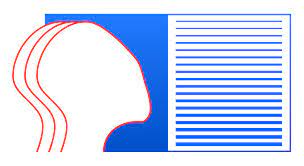 V-STRATEGIES (SUITE)
Préparation organisationnelle de l’examen;
 Récupération des heures de cours de certaines disciplines ( non dominantes) pour des séances de remédiation;
Suivi-encadrement des enseignants par les IEMS;
Organisation d’examens blancs; 
Bouclage du programme allégé en fin juin 2021 pour les matières non-dominantes;
Organisation de demi-journées pédagogiques réservées exclusivement aux (3 à 4 ) matières dominantes;
Préparation des examens sur la base d’épreuves réelles du BFEM et du Baccalauréat sénégalais (habituer les candidats aux conditions de l’examen) .
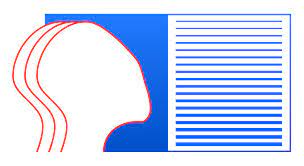 VI- INSTRUMENTS/OUTILS
A- Outil de séquençage du temps disponible;
B- Plan d’action;
C- Outils de standardisation de l’administration des épreuves de la composition du 2nd semestre des classes d’examen;
D- Outils de  suivi-évaluation (en cours d’élaboration)
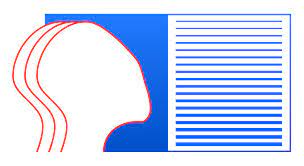 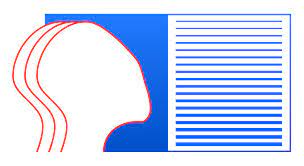 AVEC CLASSES INTERMEDIAIRES
SANS CLASSES INTERMEDIAIRES
Comp Tles
Eprv
E
P
S
Compo 3éme
CFE
E
Cmpo clas
s Interm
.
Tabaski
BAC
BFEM
er
14
-
18 juin
17
-
26 juin
1
au 06 juillet
06
–
07
juillet
Du 12 au 16 juillet
Entre 20 et 22
29 juillet
-
08 aout
09
-
19
aout
NB
:
samedi 03
dim O4
A- Séquençage du temps
B- PLAN D’ACTION
I- SUR LE PLAN ORGANISATIONNEL
II-Sur le plan pédagogique
C- Proposition de calendriers des compositions du 2nd semestre pour les classes d’examen
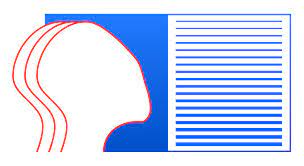 D- OUTILS DE SUIVI-EVALUATION – en cours d’élaboration)
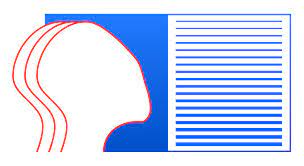 Partage d’informations
INFORMATIONS SUR LES BLOUSES ET TENUES SCOLAIRES 
INFORMATION SUR LES CLASSES RPEPARATOIRES
LE PADES 
LA NOTE SUR LE LIVRET SCOLAIRE (développée dans les slides suivantes)
Résumé de la Note sur la tenue du livret du BAC
C’est un outil d’aide à la prise de décision, à la délibération. Il joue un rôle fondamental dans l’obtention du BAC ou de la mention. Il peut aider au repêchage normal ou exceptionnel 
1- Qu’est ce qu’un livret recevable?
 Il comporte les éléments suivants: 
Notes de contrôles continus
Notes de compositions
Notes des classes redoublées
Moyennes semestrielles et annuelles
2 pages par années d’études
Appréciation des professeurs
Résumé de la Note sur la tenue du livret du BAC
2- Cas d’un livret scolaire non conforme et irrecevable
Absence de la décision du conseil de classe
Absence de signatures et du cachet du Chef d’établissement
Absence de notes pour une classe
Absence d’appréciation des professeurs
Manque de pages
Résumé de la Note sur la tenue du livret du BAC
PRESENCE DE RATURES OU DE BLANCO SUR :
La filiation / Les notes/ Les appréciations/ La décision du conseil de classe/ La signature du Chef d’établissement
CAS D’UN LIVRET CONTENANT DES BULLETINS COLLES SUR LES PAES
Bulletin provenant d’un même établissement
Le livret peut être accepté par le président de jury si toutes  les conditions de recevabilité sont respectées
Bulletins ne provenant pas du même établissement
Toutes les conditions de recevabilité respectées
Les bulletins authentifiés par les chefs d’établissement d’origine avec la mention «  Conforme à l’origine  »
RECOMMANDATIONS (1)
Partager, au niveau local,  les conclusions issues de cette rencontre; 
Convoquer le conseil d’enseignement pour planifier l’ensemble des activités pédagogiques;
Assurer la continuité des enseignements-apprentissages dans toutes les classes;
Respecter le calendrier des compositions;
Faire un plan d’action contextualisé pour gérer la fin de l’année scolaire et préparer les candidats;
Prendre des initiatives, au niveau local, pour améliorer les performances des élèves;
RECOMMANDATIONS (2)
Systématiser la concertation et le dialogue avec tous les acteurs pour consolider l’apaisement du climat social;
Signaler à temps les dysfonctionnements qui pourraient compromettre le bon déroulement des examens;
BACCALAUREAT:  prendre contact avec les autorités administratives et académiques pour réceptionner et sécuriser les épreuves;
Communiquer sur les nouvelles dates des examens;
Faire des rapports d’activités;
Mettre en place un dispositif de gestion des grossesses en milieu scolaire;
RECOMMANDATIONS(3)
Communiquer et sensibiliser à travers les radios communautaires;
Rendre compte de toutes les initiatives prises;
Sécuriser les centres et les épreuves;
Solliciter le CAOSP, en cas de besoin, pour un encadrement psychosocial;
Remonter les statistiques : le 1er jour du BAC (au plus tard à 10 heures), les résultats du 1 er groupe et du 2éme groupe selon le format envoyé par l’IA;
Sensibiliser les candidats sur la fraude aux examens (l’outil sera envoyé );
Mettre en place un comité de contrôle qualité des épreuves (surtout en langues)- Apposer le cachet et la signature du CE sur l’épreuve choisie;
RECOMMANDATIONS(4)
Mettre en place un dispositif de détection des cas de stress et de démotivation Encadrer les candidats aux examens (BAC et BFEM);
Sensibiliser sur le format du BAC UEMOA et sur la grille d’évaluation; 
S’approprier la note sur la gestion des livrets scolaires;
Encadrer les candidats aux examens (BAC-BFEM)
1- Préparer et ranger les documents à présenter au jury ( carte d’identité et autres pièces);
2- Eviter les retards;
3- Aider les candidats à faire de bons choix  pour les disciplines à faire  au 2éme  tour ;
4- Aider les candidats à identifier les centres et salles d’examen l’avant-veille de l’examen.
FIN DE LA PRESENTATION
MERCI DE VOTRE AIMABLE ATTENTION
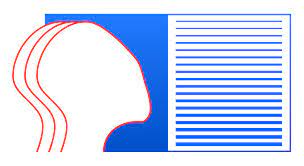